Муниципальное общеобразовательное учреждение
«Средняя общеобразовательная школа №8»
с. Грушевского Александровского района
Ставропольского края
Без друзей меня  чуть-чуть, а с друзьями – много
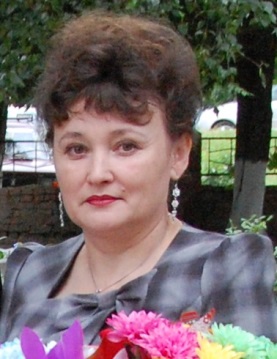 Автор работы: Шипулина Галина Ивановна-учитель начальных классов.
Что такое дружба?
Дру́жба — бескорыстные  личные взаимоотношения между людьми, основанные на , доверии, искренности, взаимных симпатиях, общих интересах и увлечениях.
Мудрость народа
Старый друг лучше новых двух
Был бы друг, найдется и недруг
Доброе братство дороже любого богатства
Не забывай друга ни в радости, ни в горе 
Друга ищи, а найдешь, береги 
Сам пропадай, а товарища выручай 
Друга за деньги не купишь 
Друг познается в беде
Друга иметь – себя не жалеть
Ситуация №1
Вы пришли с тренировки и буквально валитесь с ног от усталости, но тут звонит ваш друг и просит помочь: ему нужно отнести в мастерскую тяжелый монитор.
Ситуация № 2
Вы играли в футбол во дворе. Ваш друг сломал руку.
Ситуация №3
Ваш друг поступил с вами подло, но потом решил вернуть вашу дружбу, предложив дорогой подарок.
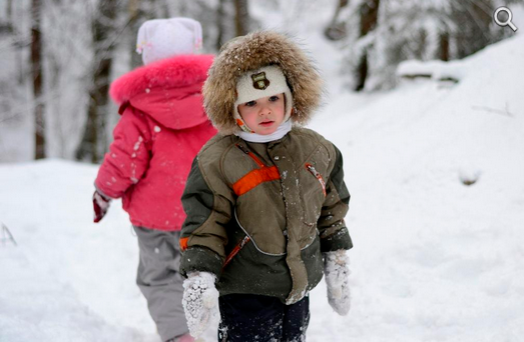 Для дружбы важно:
уважение и доверие к другу,
готовность оказать помощь и поддержку,
принципиальность,
умение критиковать (и себя в том числе),
прямота, принципиальность,
искренность,
честность,
забота,
бескорыстие,
равенство,
преданность,
верность,
богатый внутренний мир,
требовательность.
Знаешь ли ты своего друга?
- Какой урок у него любимый?
- На чем он любит кататься?
- Какое время года у него любимое?
- Какой вид спорта любит?
- Кем хочет стать, когда вырастет?
- Какое животное он хотел бы иметь дома?
Правила дружбы
Один за всех, и все за одного.
Дружите, не обижайте друзей и всех кто вас окружает.
Уважайте друг друга и помогайте друг другу.
Радуйтесь вместе с друзьями.
В беде не оставляйте друзей, не подводите их, не предавайте, не нарушайте своих обещаний. 
Берегите друзей, ведь друга легко потерять.
Старый друг лучше новых двух.
Ребята, давайте жить дружно!
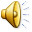